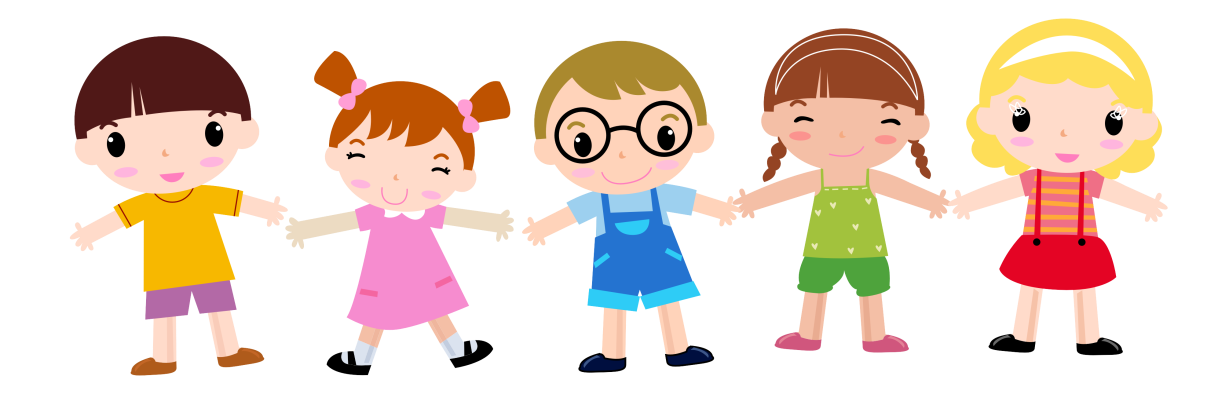 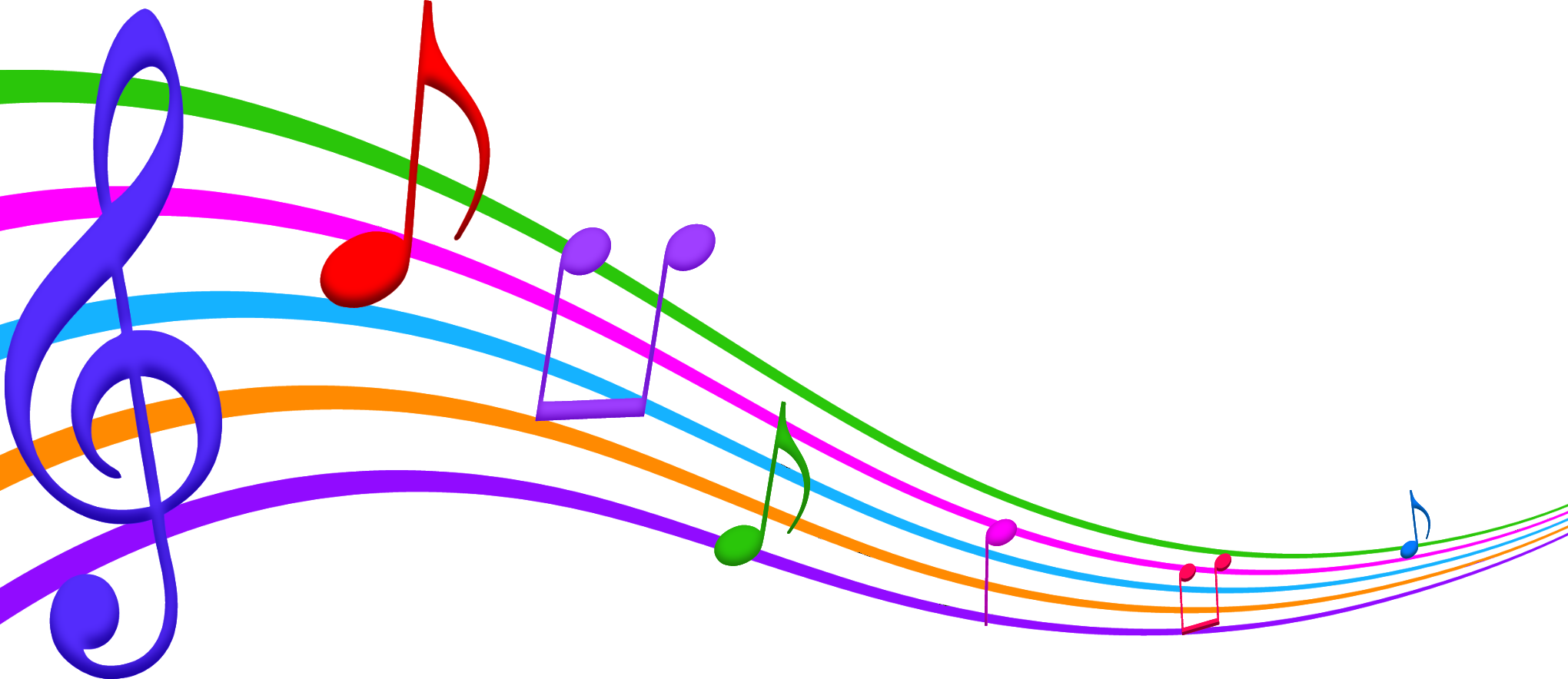 МУЗЫКАЛЬНО- ДИДАКТИЧЕСКАЯ ИГРА    «Три медведя»
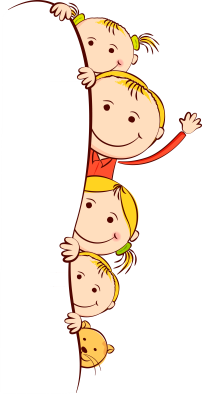 Музыкальный руководитель
Сингаевская Олеся Владимировна.
Задачи: Развивать у детей чувство ритма; Развивать умение различать регистры.
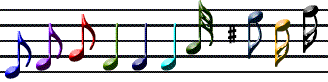 Ход игры
      «Книга открывается – сказка начинается»

 -  Давайте, ребята, вспомним с вами русские народные сказки. (ответы детей)
Молодцы, ребята! Тогда на минуточку заглянем в сказку «Три медведя».
    Жили-были дед да бабка и была у них внучка Машенька. Пошла Маша с подружками в лес за ягодами, да и заблудилась. Видит Машенька стоит избушка, а в этой избушке жили 3 медведя. Как их звали? (ответы детей). Зашла Маша в избушку. Что она увидела? (ответ детей).
В последней комнате Машенька легла на минуточку в кроватку и заснула. А в это время медведи вернулись домой.
Послушайте, кто первый зашел в избушку? 
(выстукивает ритмический рисунок на инструменте. Дети называют, кто пришел)
            (Музыкальный руководитель показывает фигурку медведя) Как мишка идет? Медленно, тяжело. Отхлопайте ритм ладошками, как он идет?
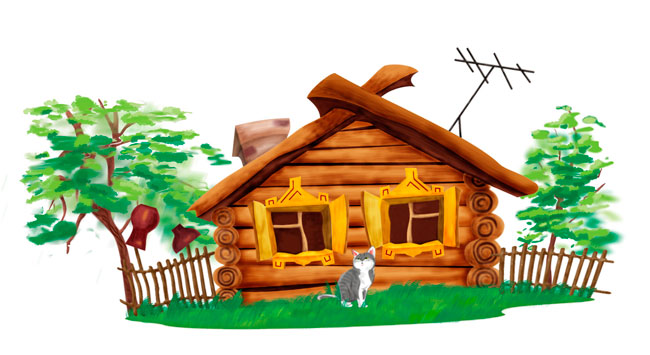 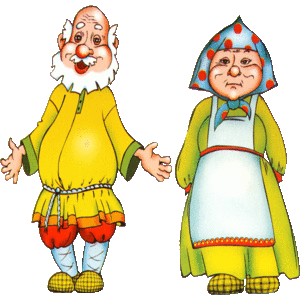 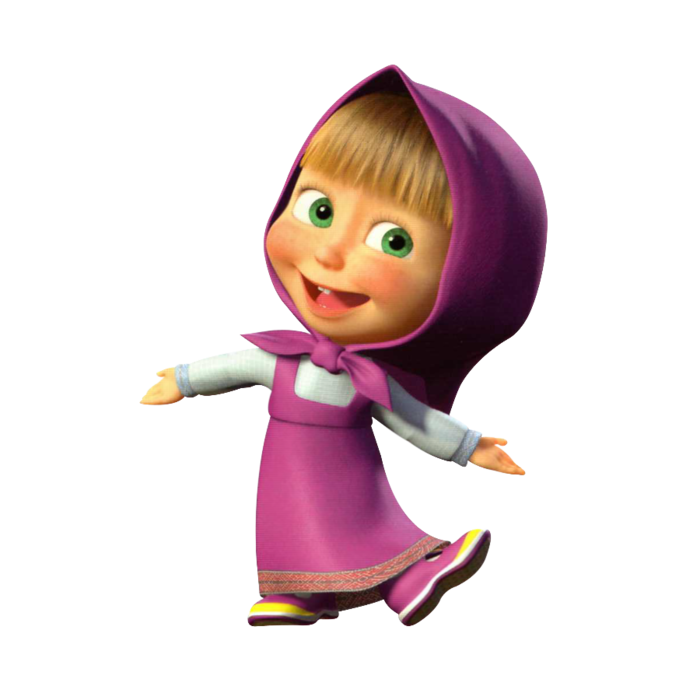 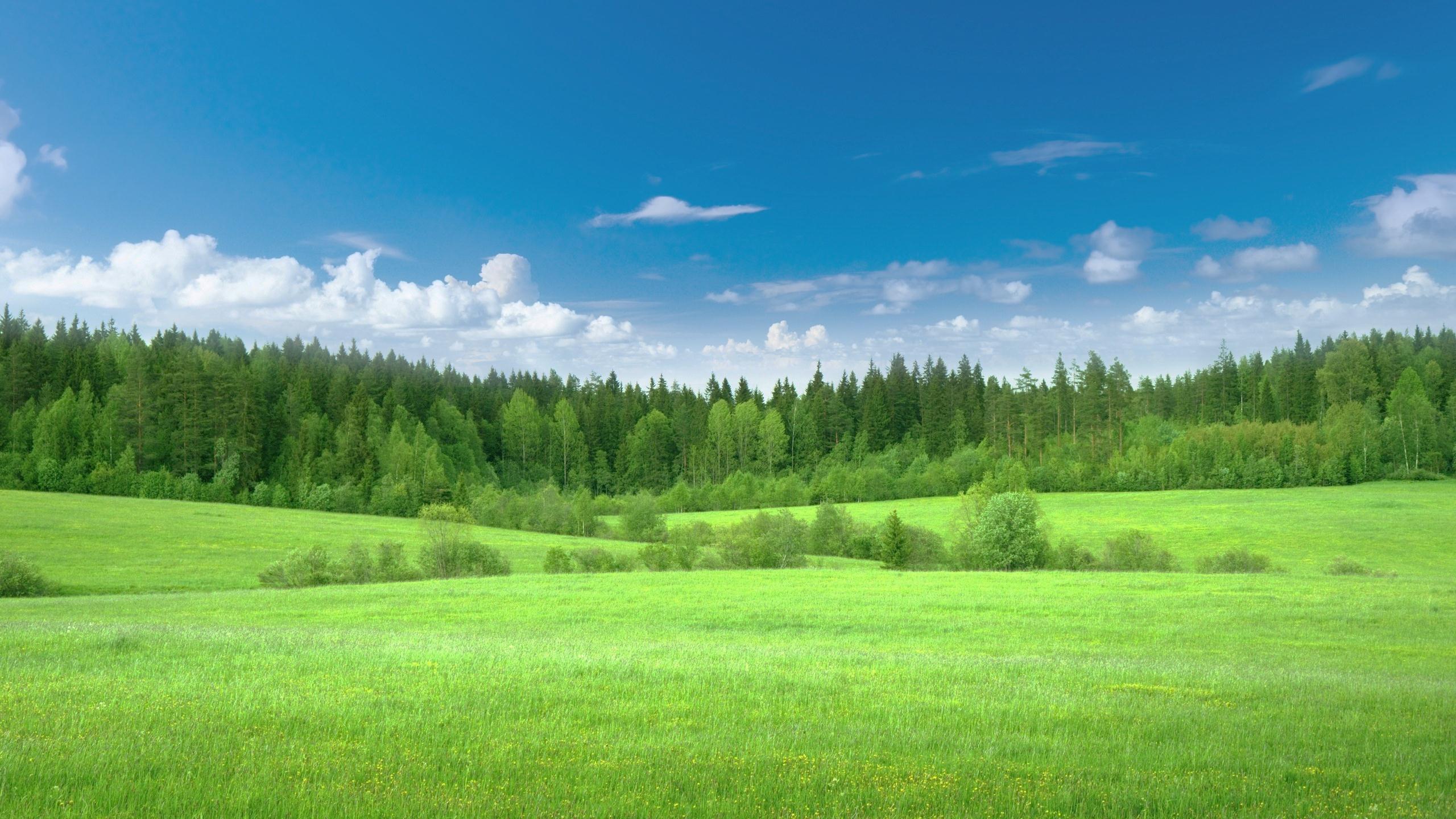 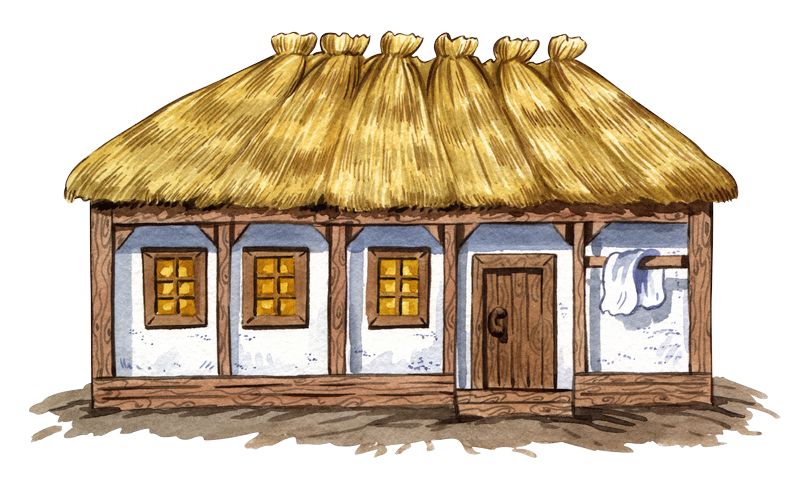 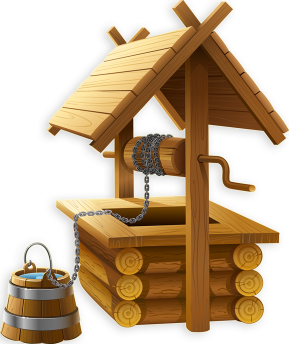 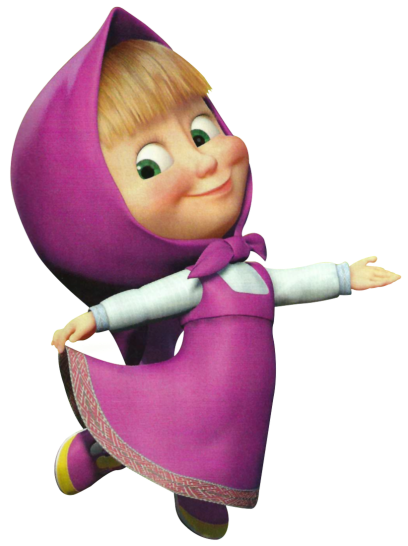 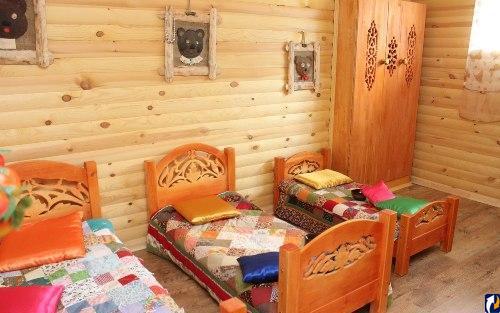 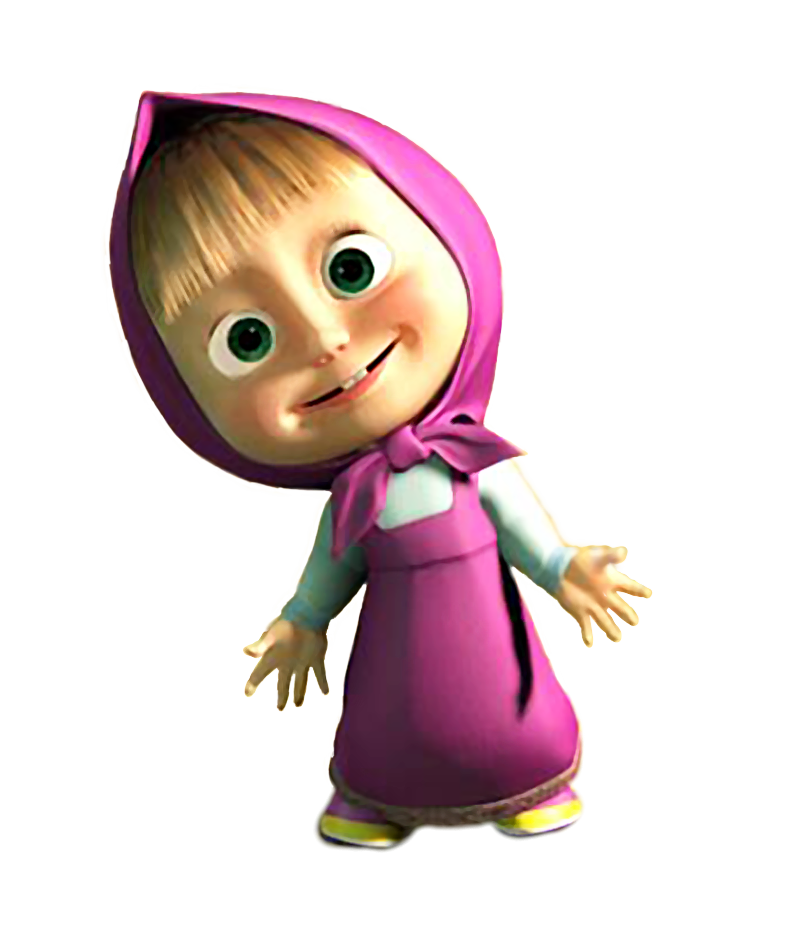 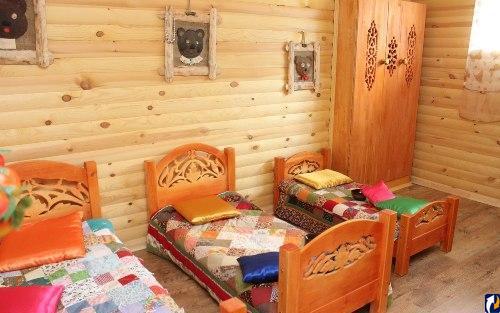 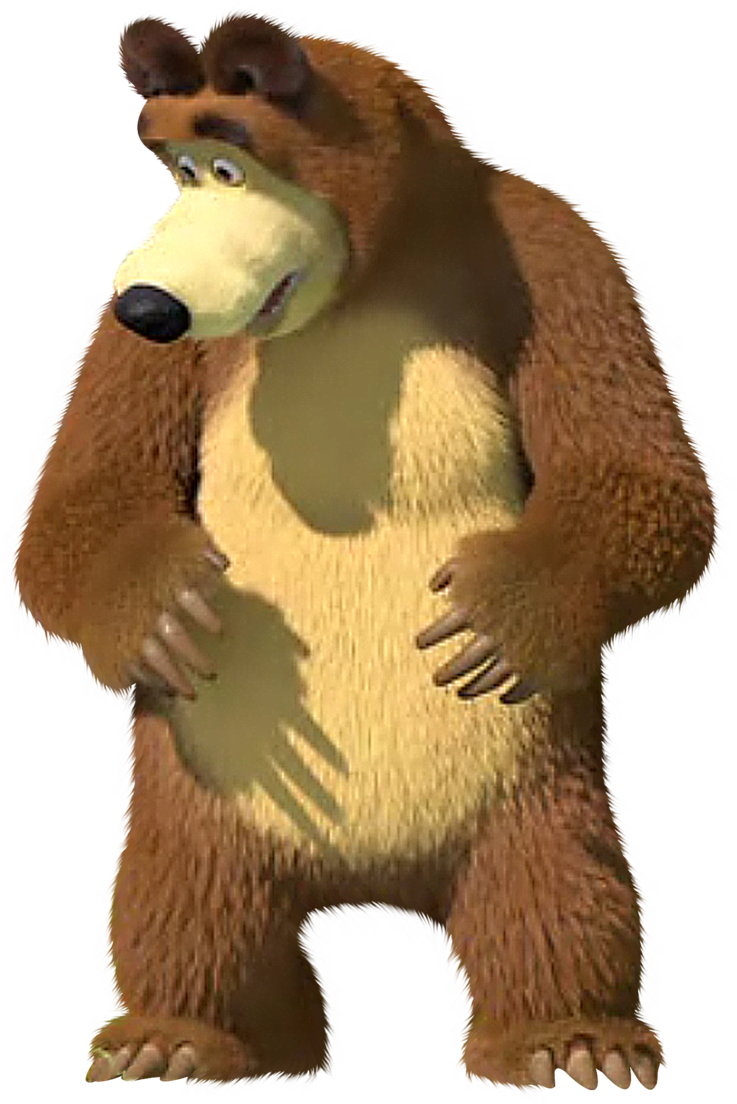 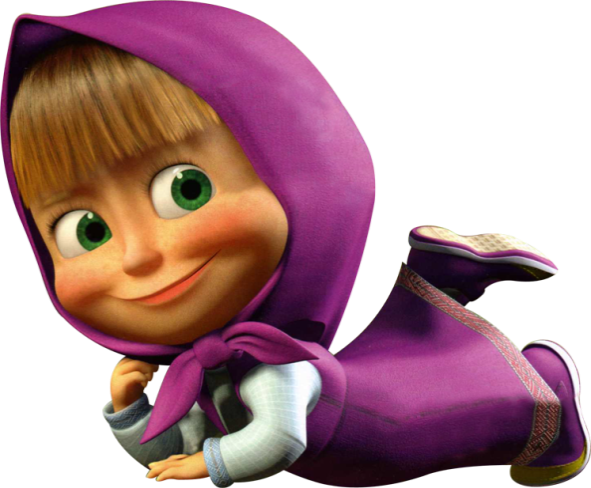 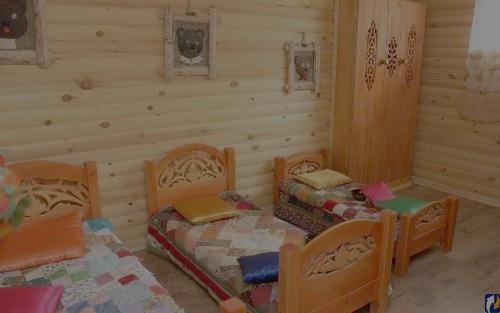 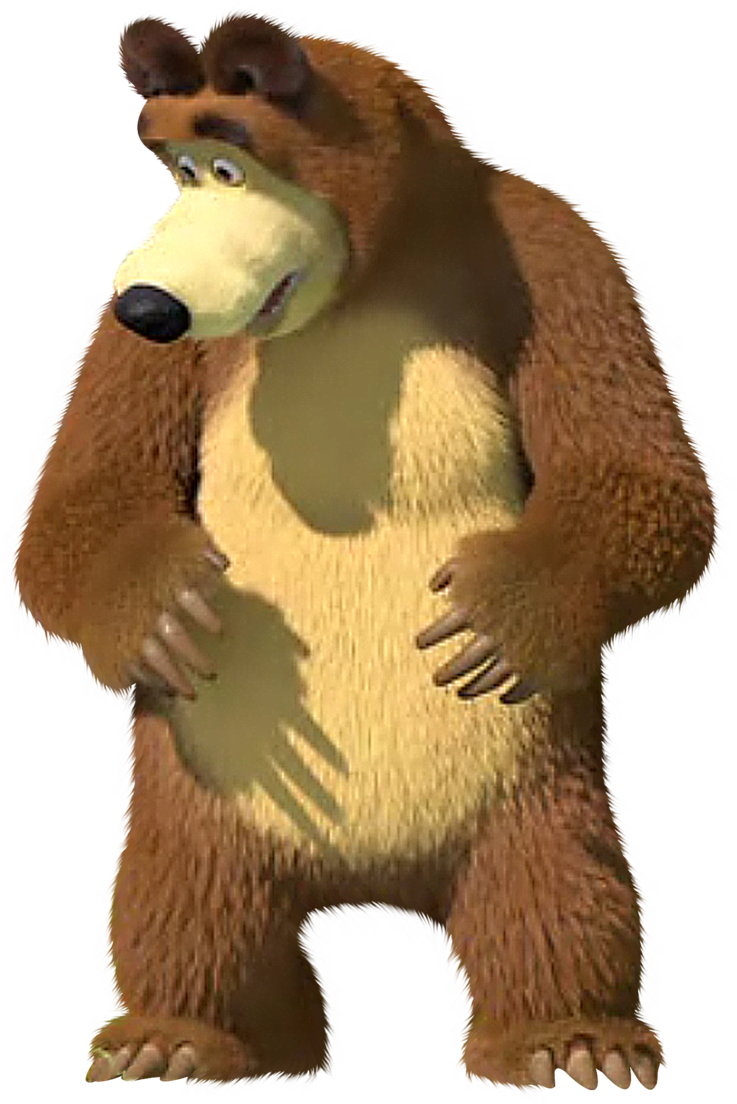 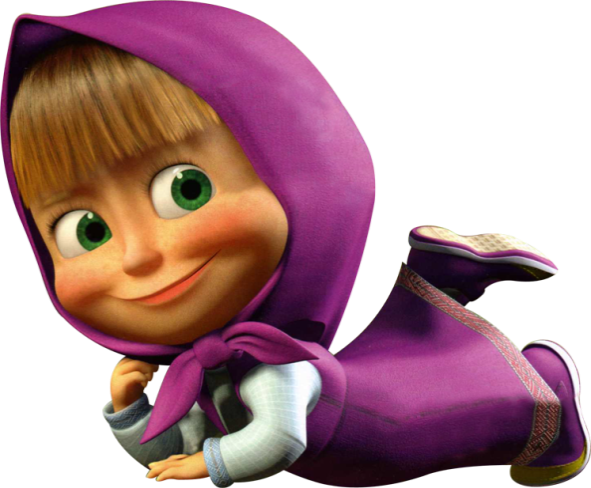 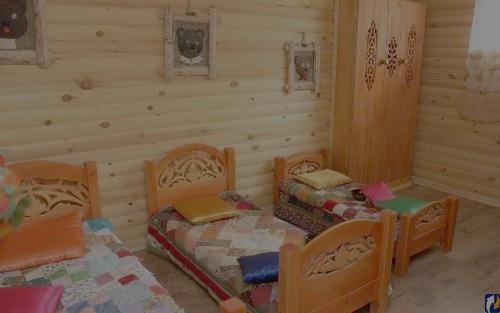 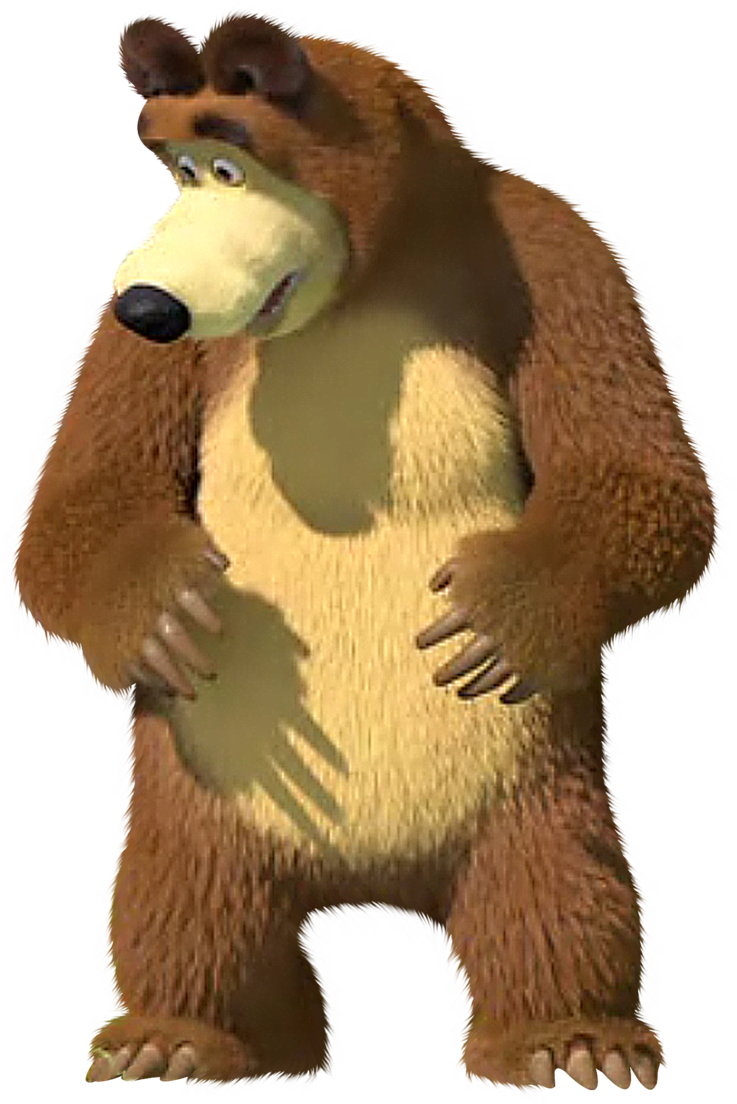 Прохлопайте
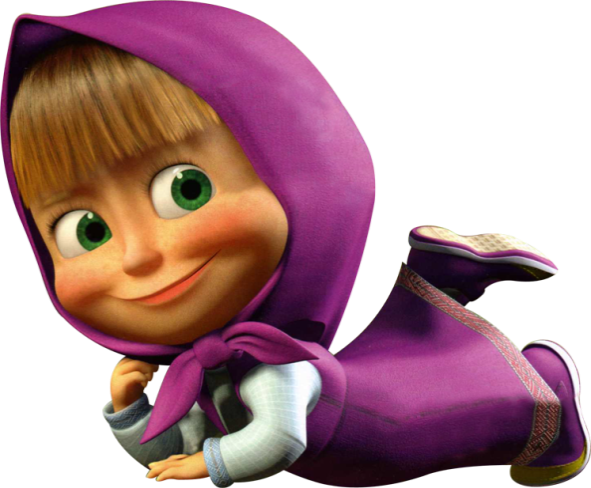 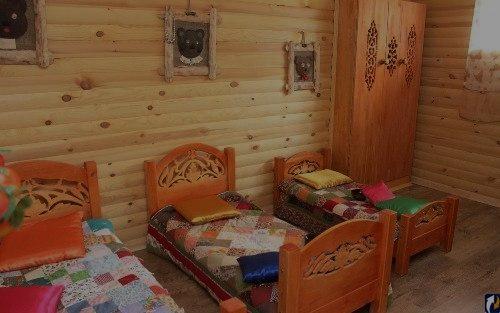 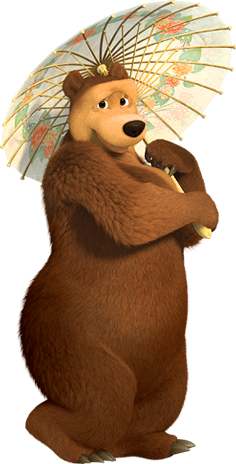 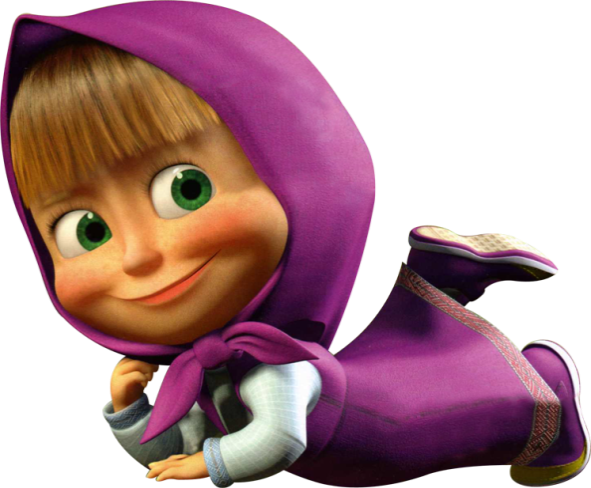 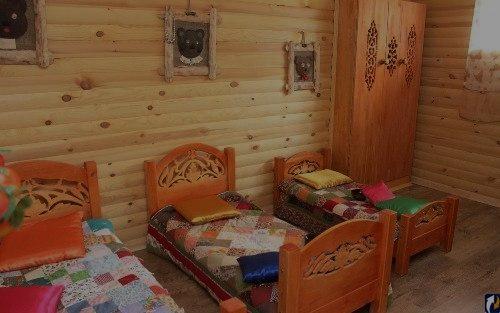 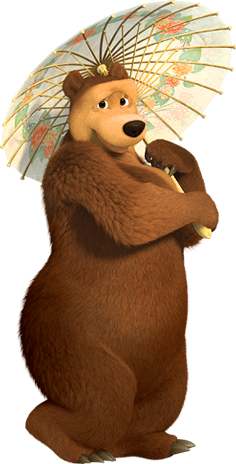 Прохлопайте
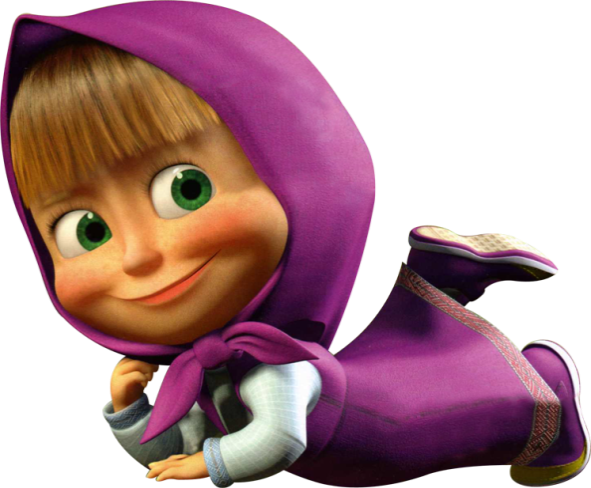 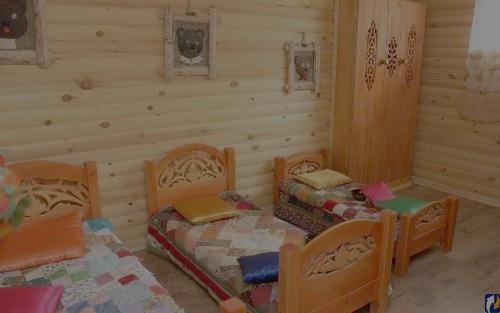 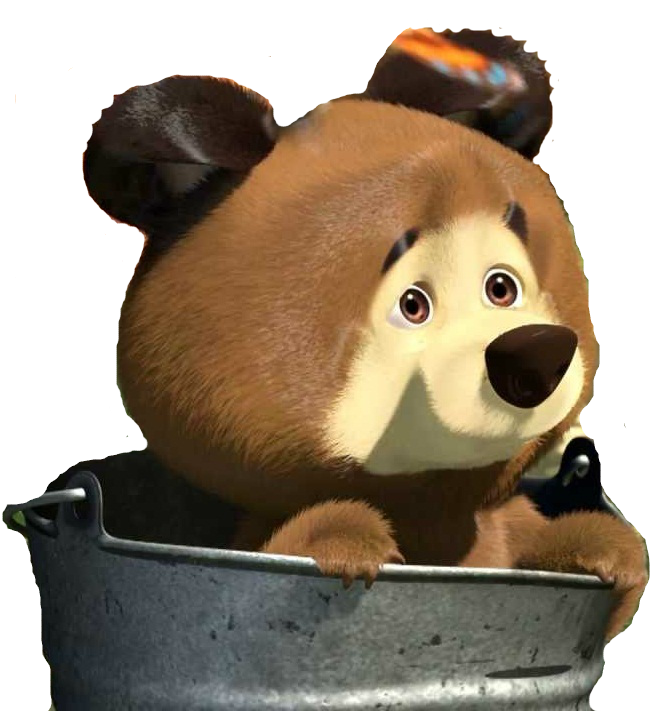 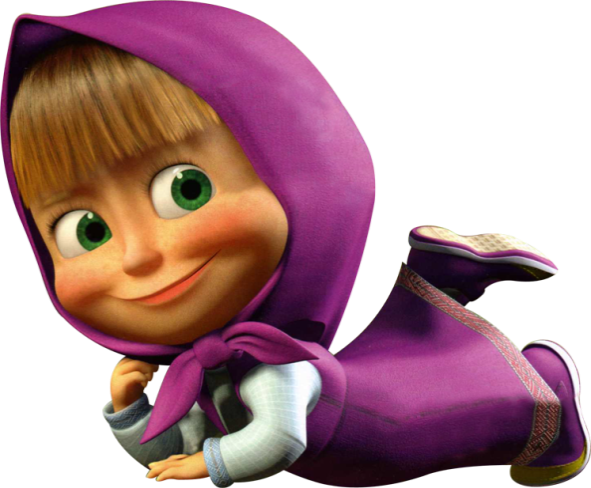 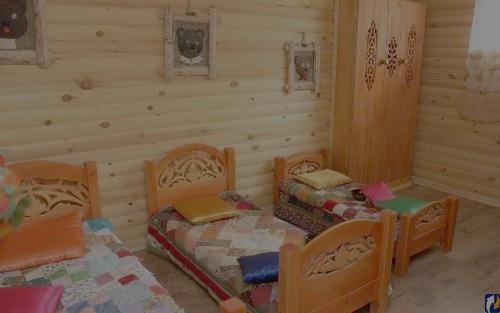 Прохлопайте
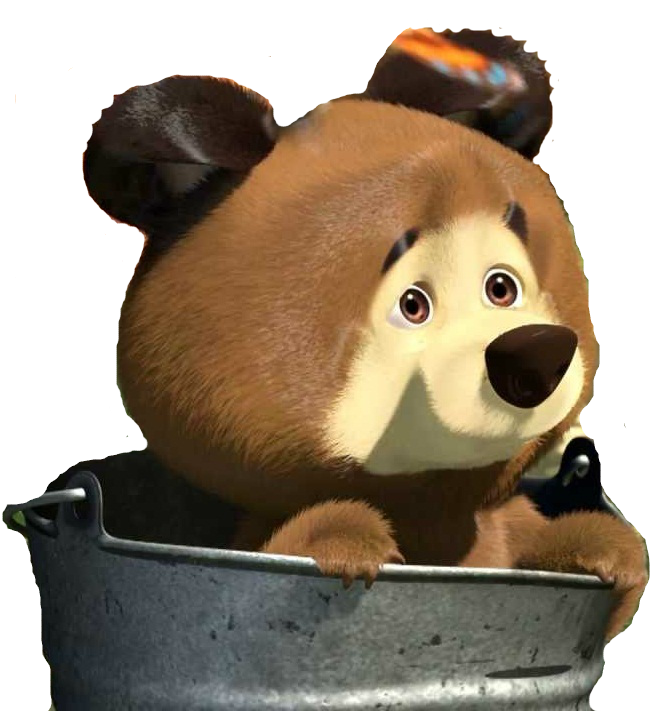 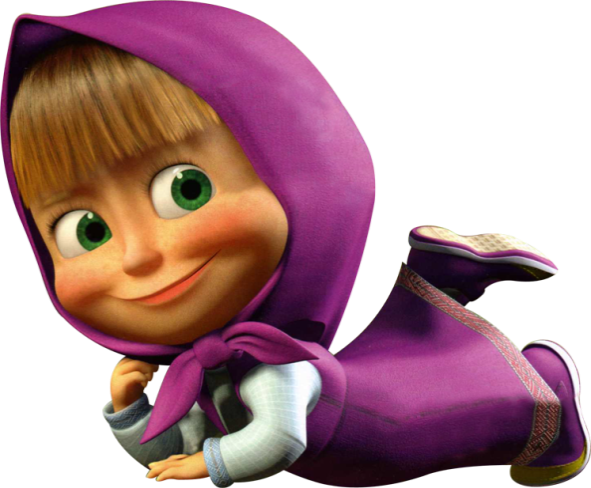 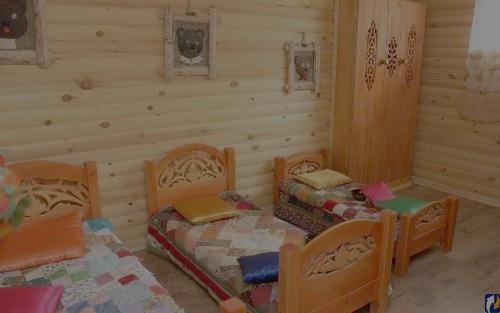 Прохлопайте
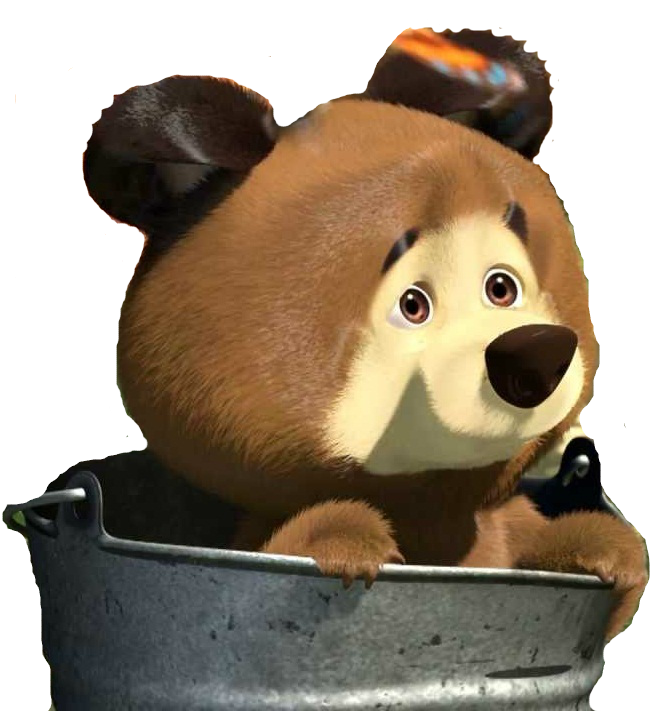 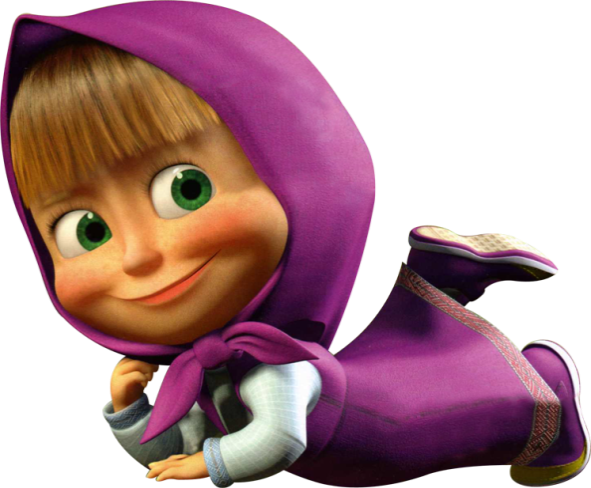 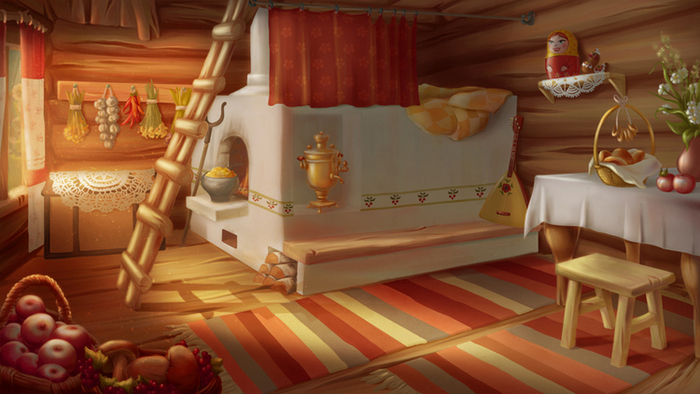 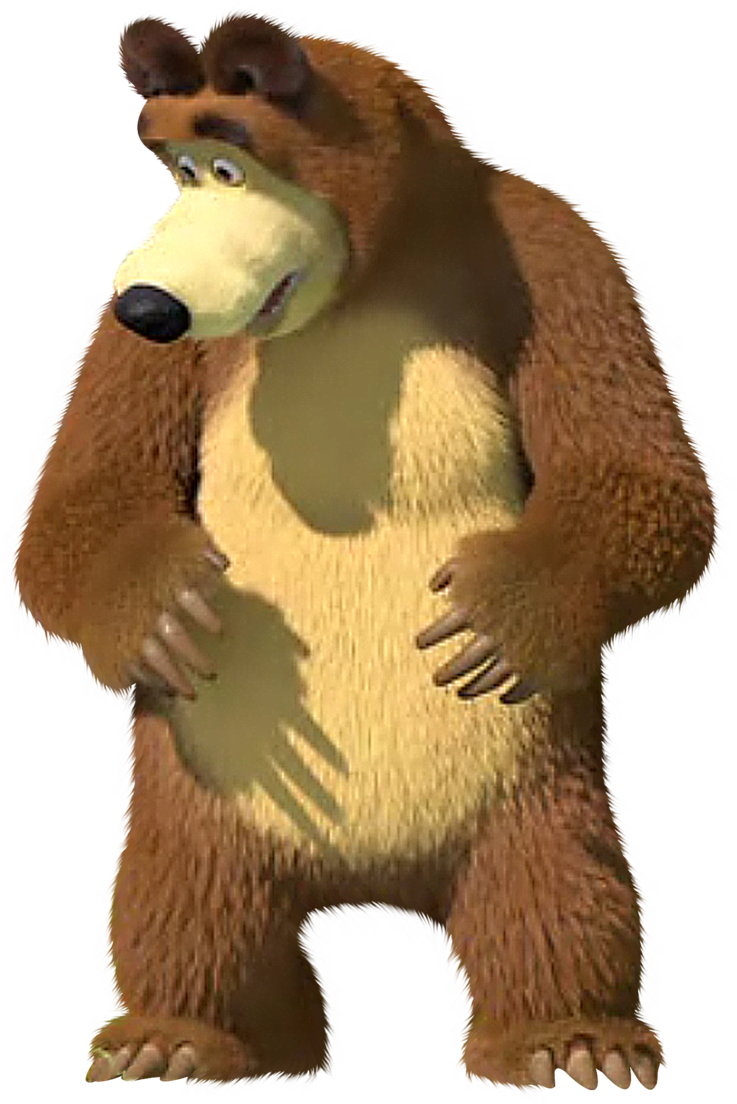 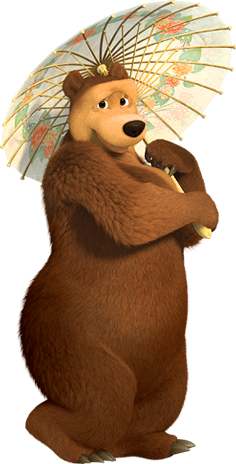 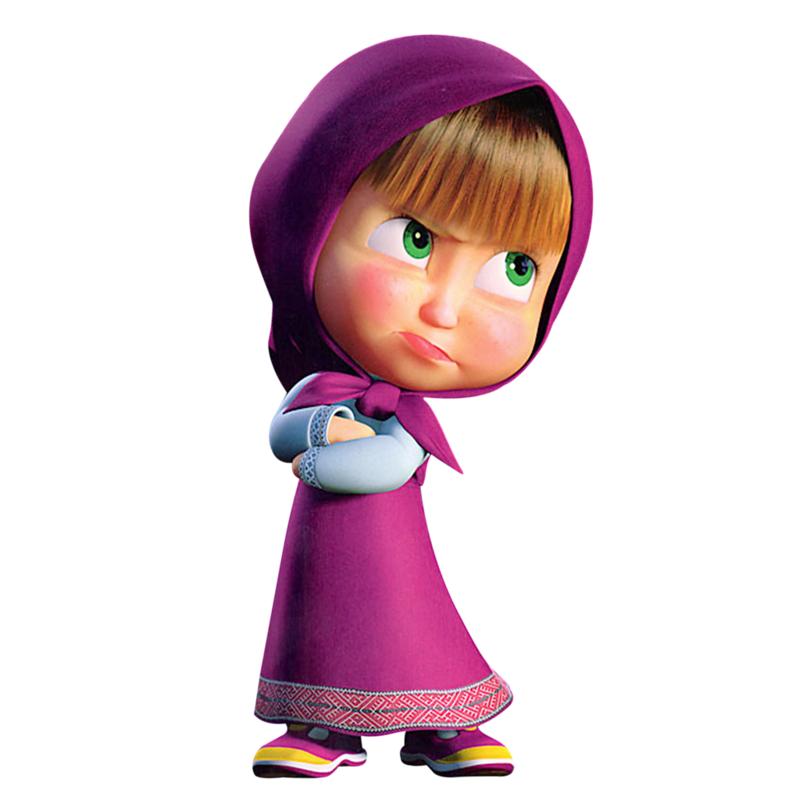 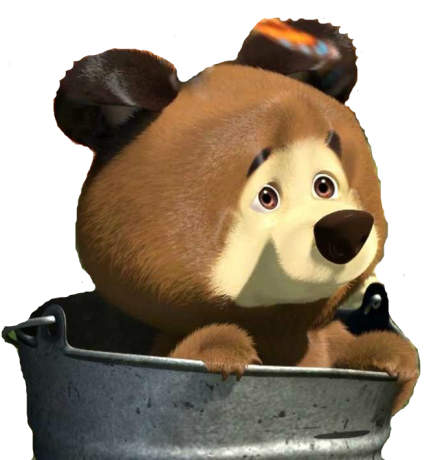 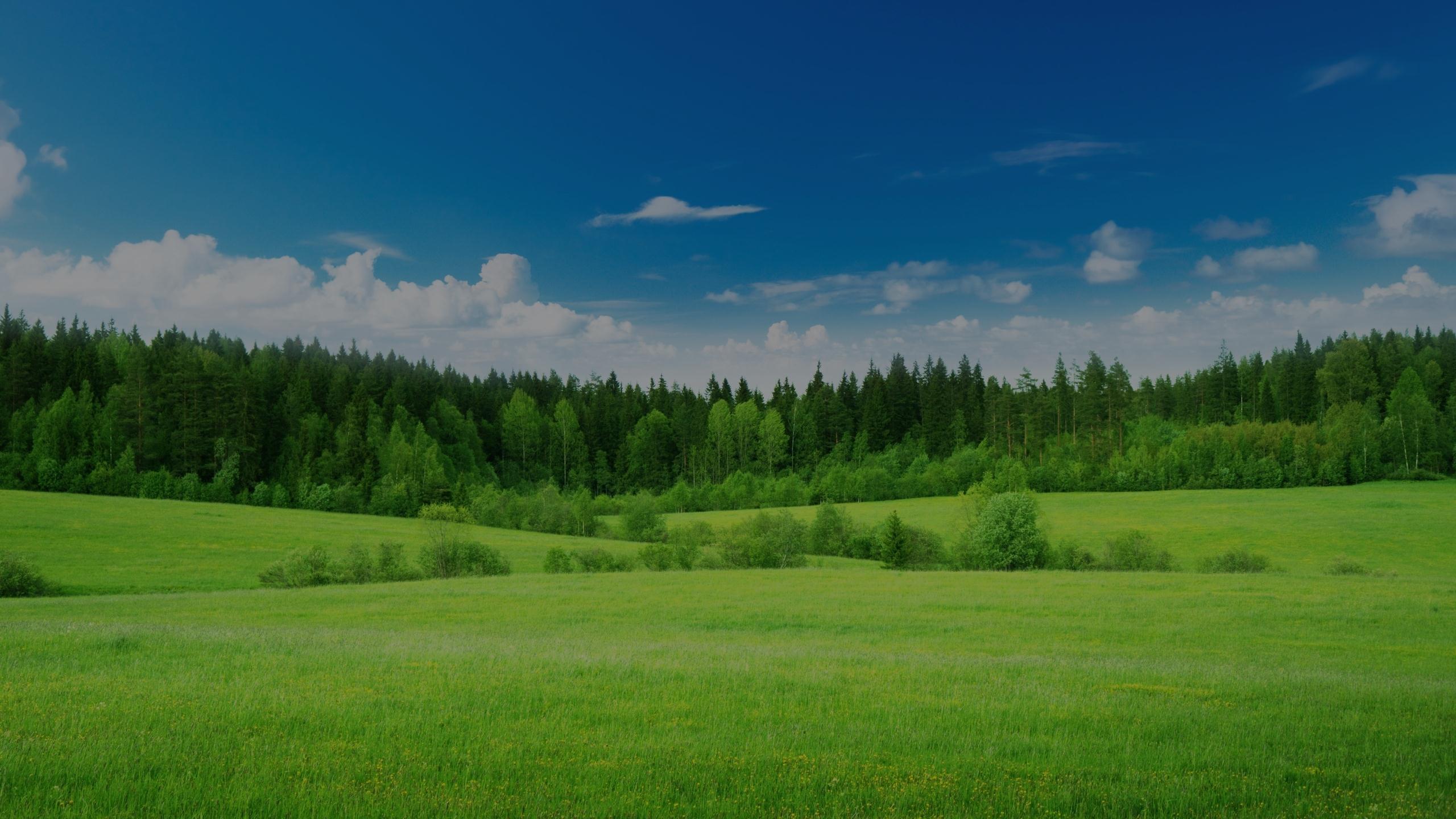 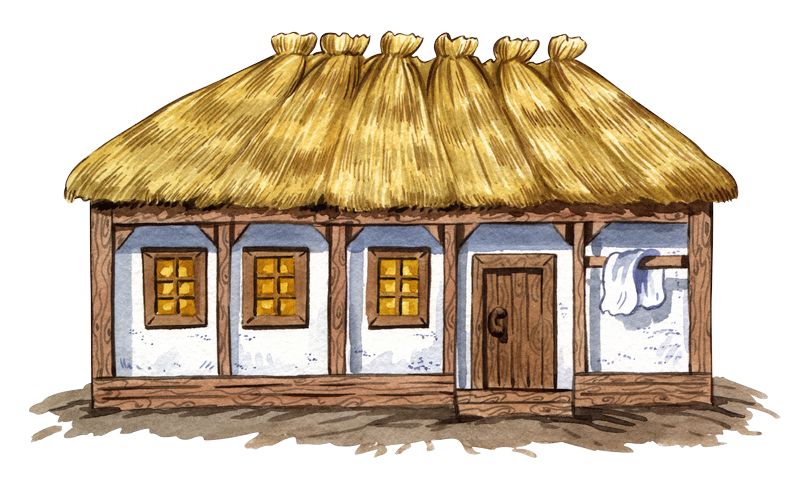 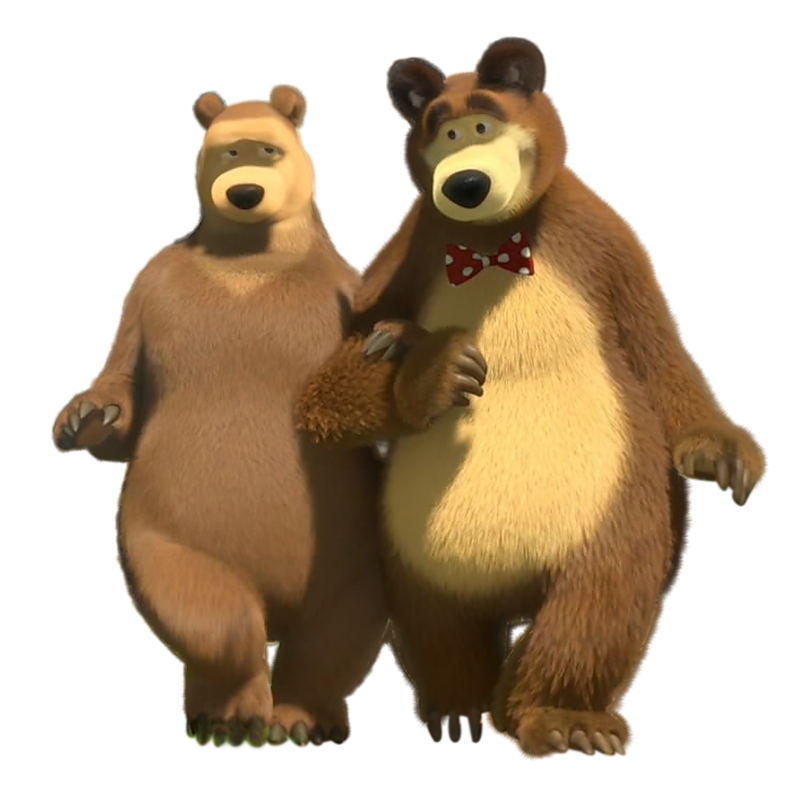 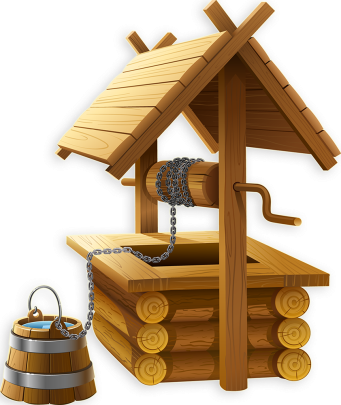 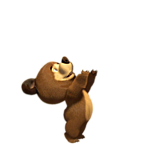 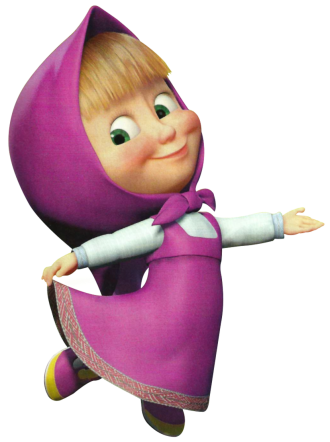 Спасибо за внимание 
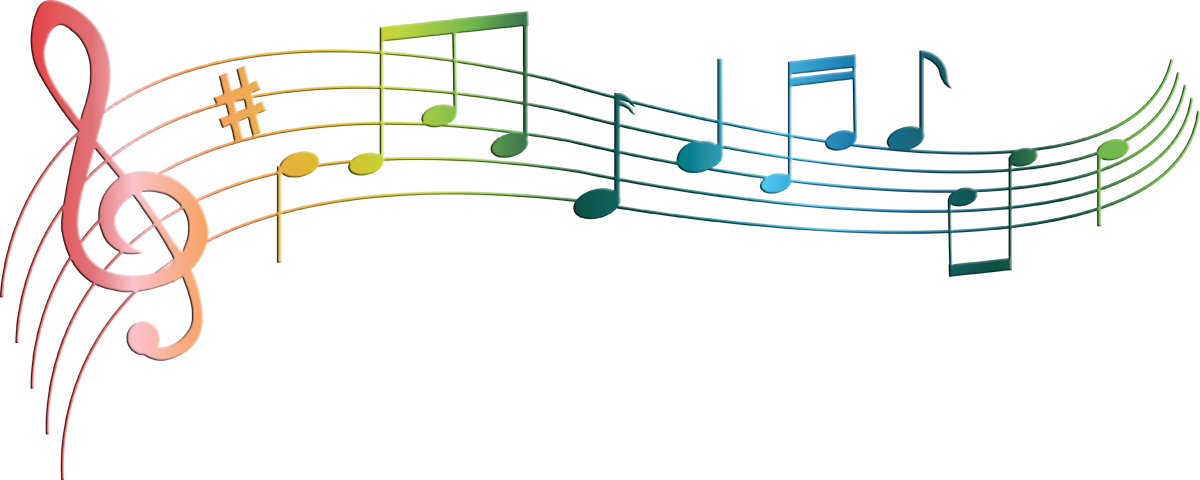